Read Write Inc Phonics
Week 2 of Distance Learning
Hello! Let’s get ready to do some super phonics!

Work through the slides to practice previous learning and new sounds and words
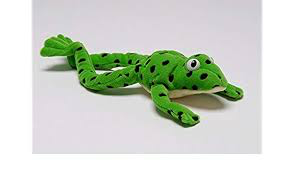 Speed Sounds
f
v
oo
air
t
ay
ir
U-e
ur
are
Red words
should
Mr
have
I
said
we
Mrs
do
people
was
the
me
here
your
some
into
he
all
old
come
to
be
they
there
by
were
no
my
their
are
go
what
like
could
so
one
little
she
Review ir and ur
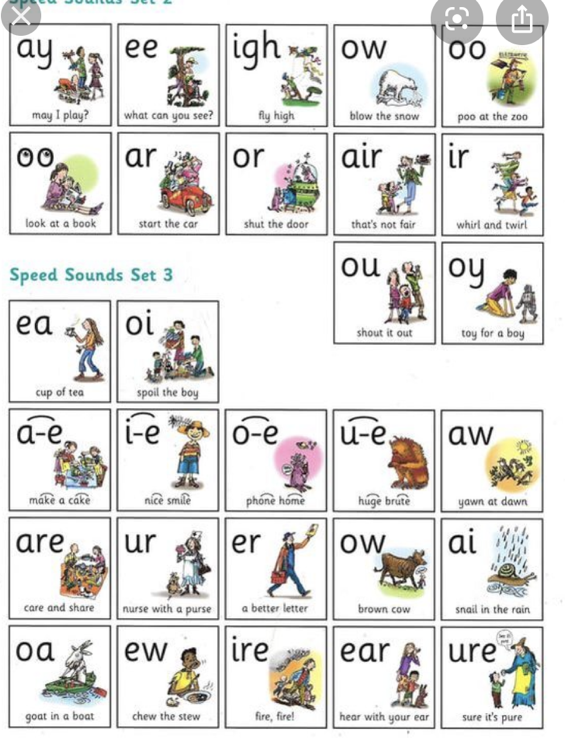 twirl 

whirl

bird

third
nurse

burn

turn 

hurt
New sounds
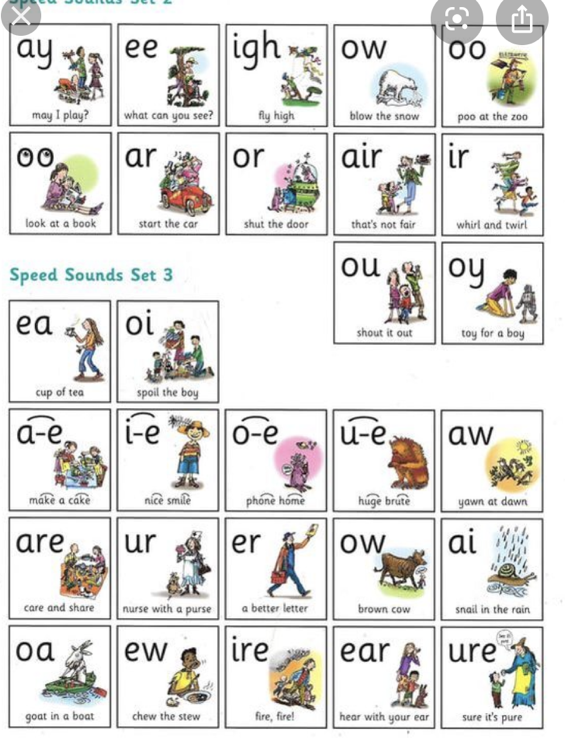 BEST BET!!

This er sound mostly comes at the end of a word. 

If you hear an er sound at the end of the word .. It will most likely be this way of spelling it!
Read the sound and say the rhyme 

“ er – a better letter”
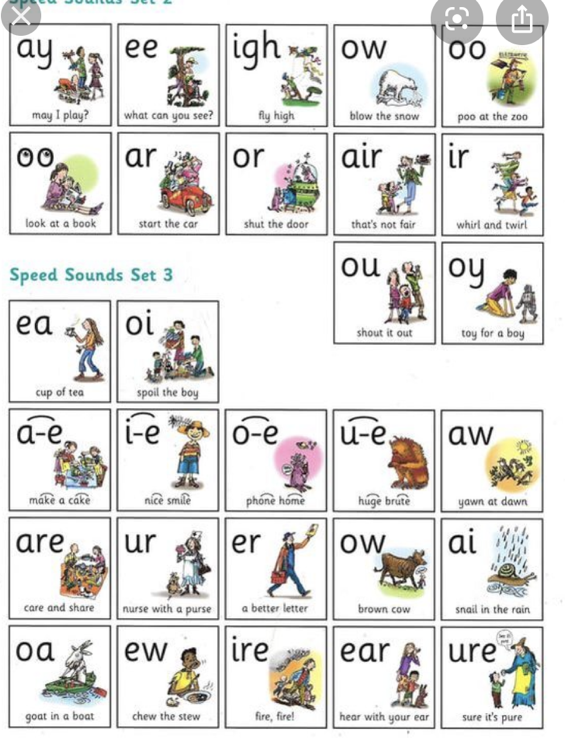 Green words er
over
O v er
hamster
Hams t er
supper
supper
after
After
Revisit red word – “can’t always Fred a Red!"
there
there
ere – this is the grotty grapheme!

Could be an er sound but because it is a red word – it is grotty!!
Let’s practice – can you spot the new red word - there?
your
there
there
my
was
be
said
there
New red word – “can’t always Fred a Red!"
were
were
ere – this is the grotty grapheme!

Same grapheme in there – but now makes a different sound! – This makes it Grotty!!
Let’s practice – can you spot the new red word - were?
said
by
there
were
was
be
were
your
Speedy Green words
wake
phone
black
cow
bare
chair
mark
chip
Alien words
Fred Fingers to spell – Parents to help!
Grown ups! Please choose 4 words from our new sounds 

er 

You say the words for your child to spell and write, along with 1 or 2 words from the speedy green word slide.
Hold and write a sentence
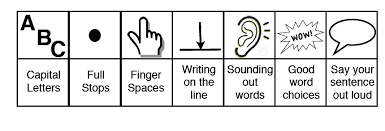 Do you want supper?